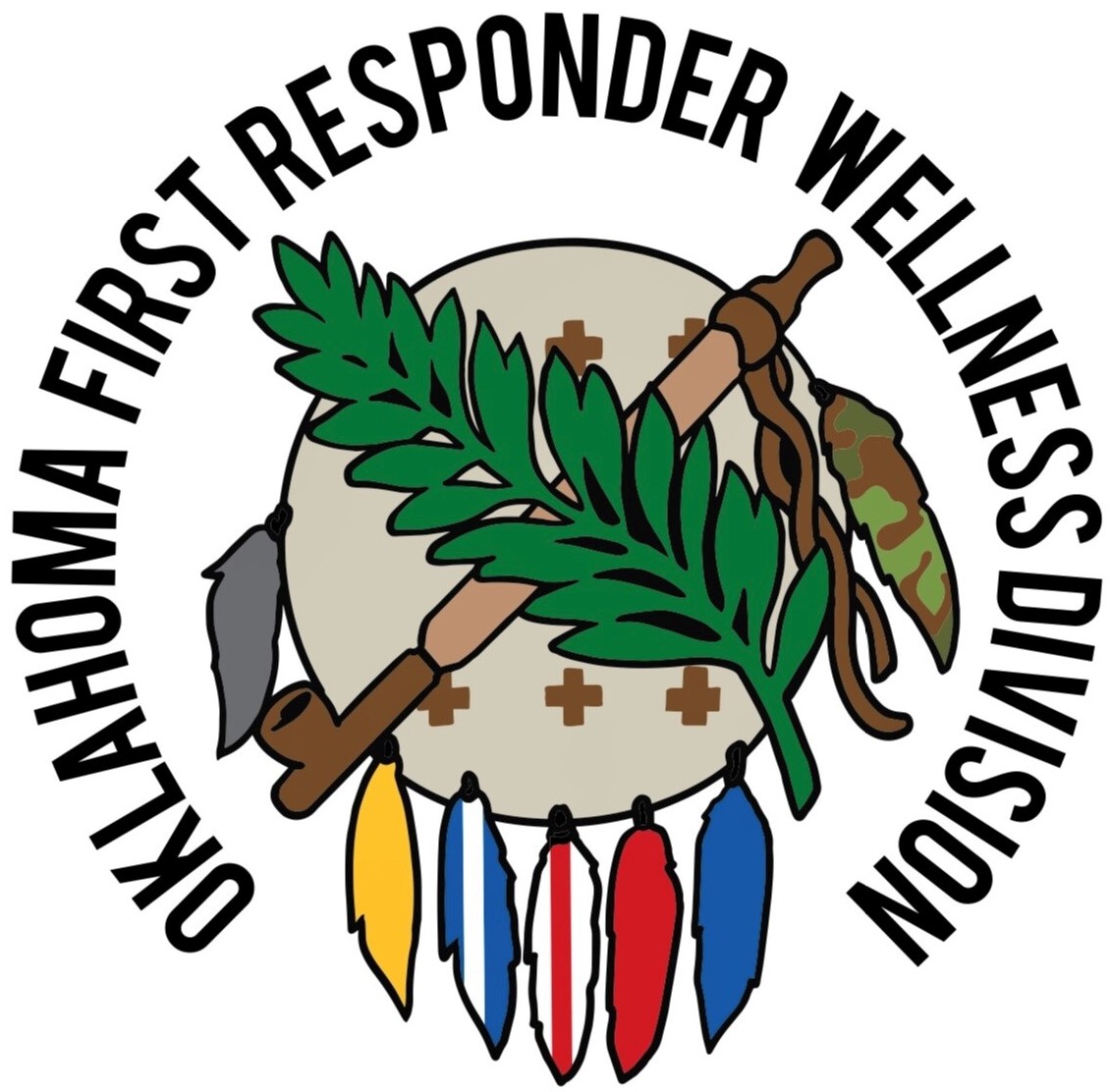 Oklahoma Statute Title 12. Civil Procedure §12-2506.2. Peer support counseling confidentiality
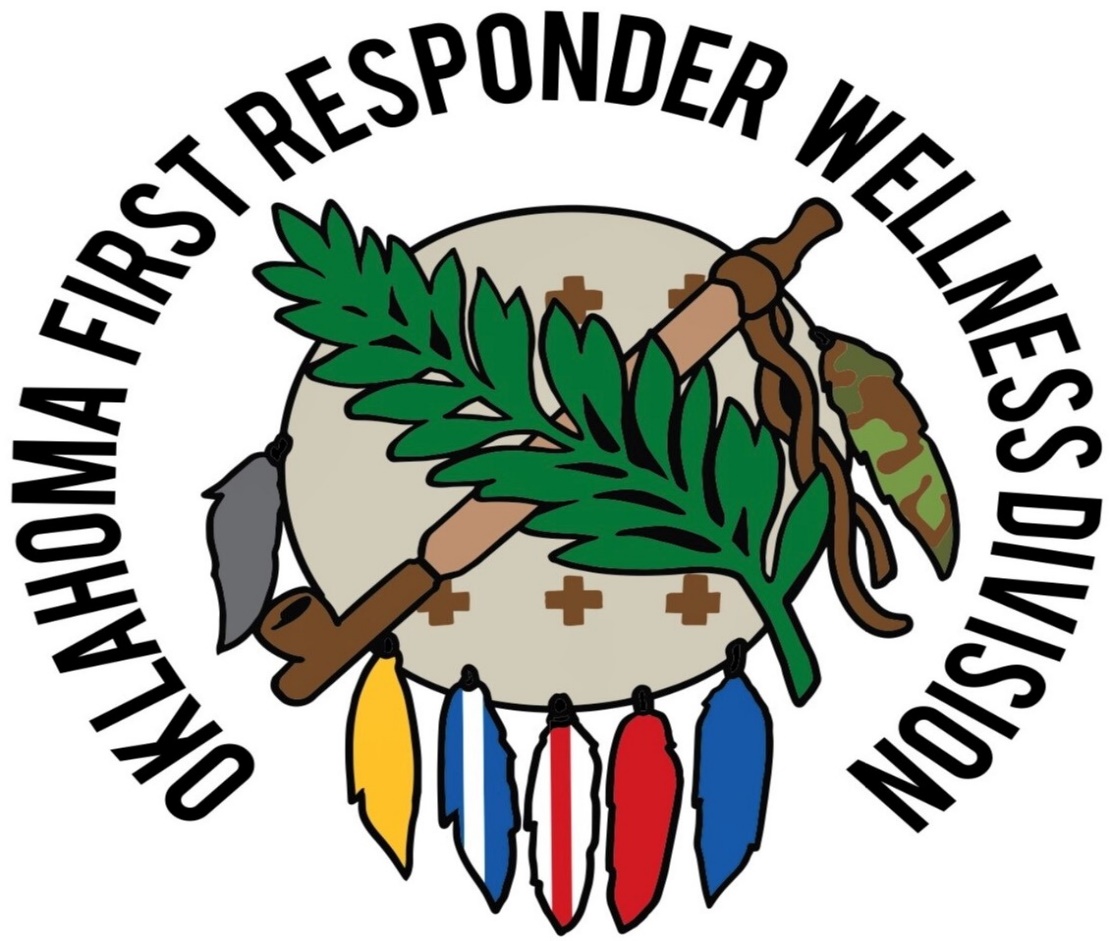 OKLAHOMA FIRST RESPONDER          WELLNESS DIVISION
Coordinator 
Danny Long 405-482-3570        Hannah Smith-Admin
405-482-3570                              405-482-2731
danny.long@dps.ok.gov            Hannah.smith@dps.ok.gov
Team Members
Austin Ellis 580-5151422           Sarah Rencken 918-810-4142
austin.ellis@dps.ok.gov             sarah.Rencken@dps.ok.gov	
Chance Tuttle 918-995-0549    Jenna Mooneyham-OBN
chance.tuttle@dps.ok.gov        405-613-2334
Ryan Smith 405-365-9067         jmooneyham@obn.ok.gov	
ryan.smith@dps.ok.gov             Andi Hamilton-OSBI  405-464-5990  
Ricky Gunkel 918-440-2942      andi.Hamilton@osbi.ok.gov 
richard.unkel@dps.ok.gov